A magba kódolt igazságok
Isten ereje, dicsősége pici magokba zsugorítva
mózes első könyve 1. rész 11-12.  versek
11Azután ezt mondta Isten: Növesszen a föld növényeket: füveket, amelyek magvakat hoznak, 
és különféle gyümölcsfákat, amelyek gyümölcsöt teremnek, és majd abban magvuk lesz a 
földön. És úgy történt. 12Hajtott tehát a föld növényeket: különféle füveket, amelyek magvakat 
hoznak, és különféle gyümölcstermő fákat, amelyeknek magvuk van. És látta Isten, hogy ez jó.
mózes első könyve 1. rész 29-31.  versek
29Majd ezt mondta Isten: Nektek adok minden maghozó növényt az egész föld színén, és 
minden fát, amelynek maghozó gyümölcse van: legyen mindez a ti eledeletek! 30Minden földi 
állatnak, az ég minden madarának és minden földi csúszómászónak pedig, amelyben élet van, 
eledelül adok minden zöld növényt. És úgy történt. 31És látta Isten, hogy minden, amit alkotott, 
igen jó. Így lett este, és lett reggel: hatodik nap.
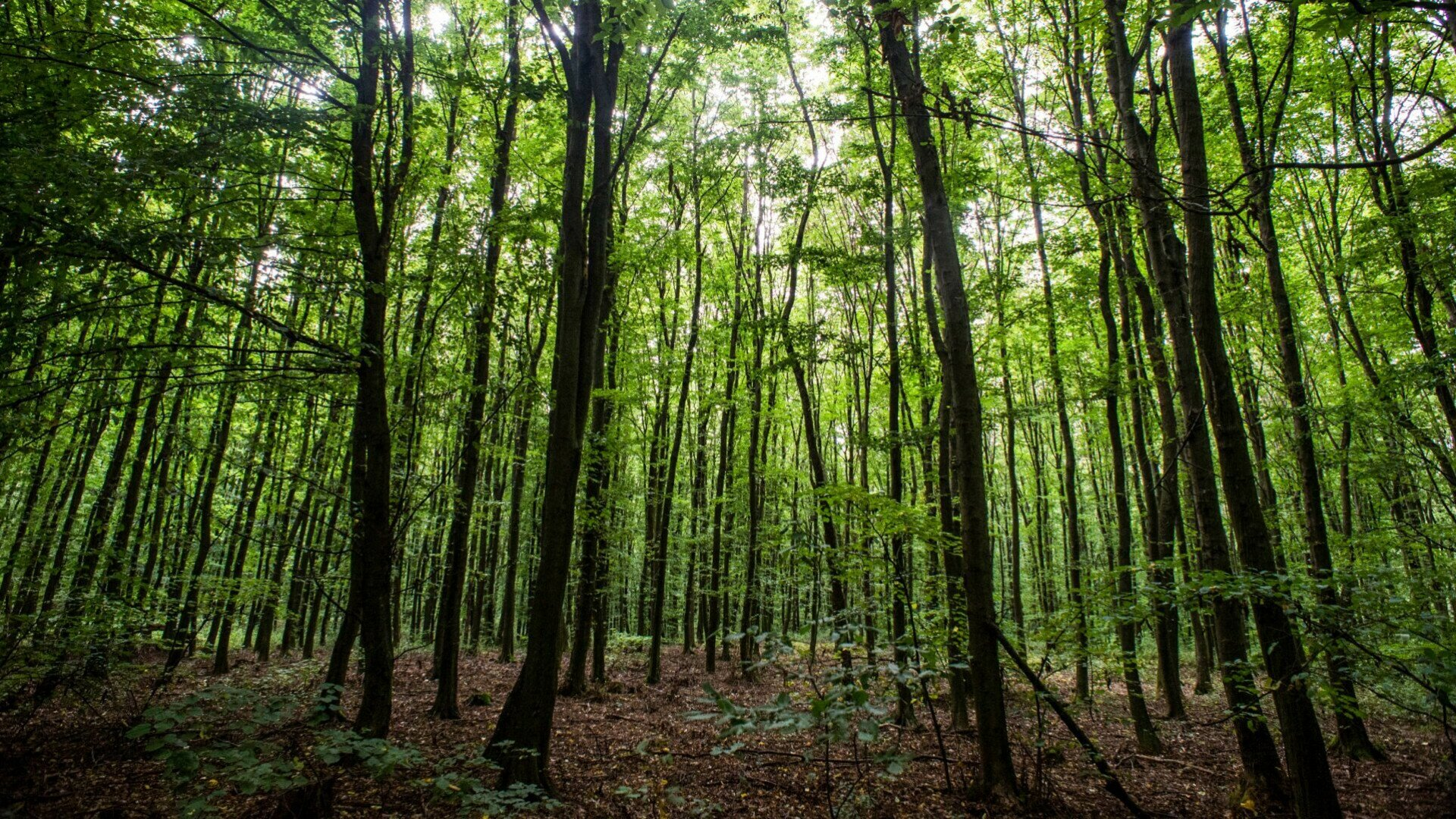 A magba kódolt igazságokbevezető gondolatok
A mennyei seregek sokaságától a mag csodájáig, Isten mindent egymáshoz kapcsolódó minták szerint teremtett.
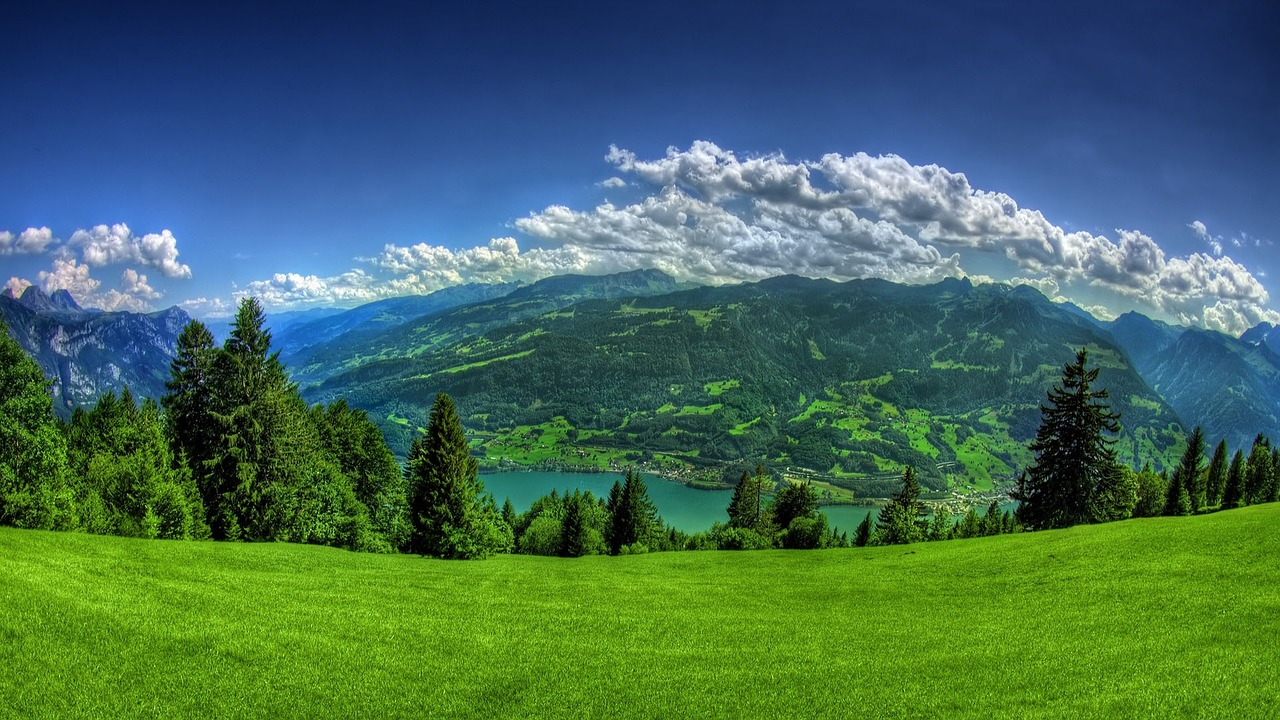 A magba kódolt igazságokbevezető gondolatok
Isten rendet és szépséget hívott létre ebben az eleven műalkotásban.
(élő, folyamatosan változó, megújuló)
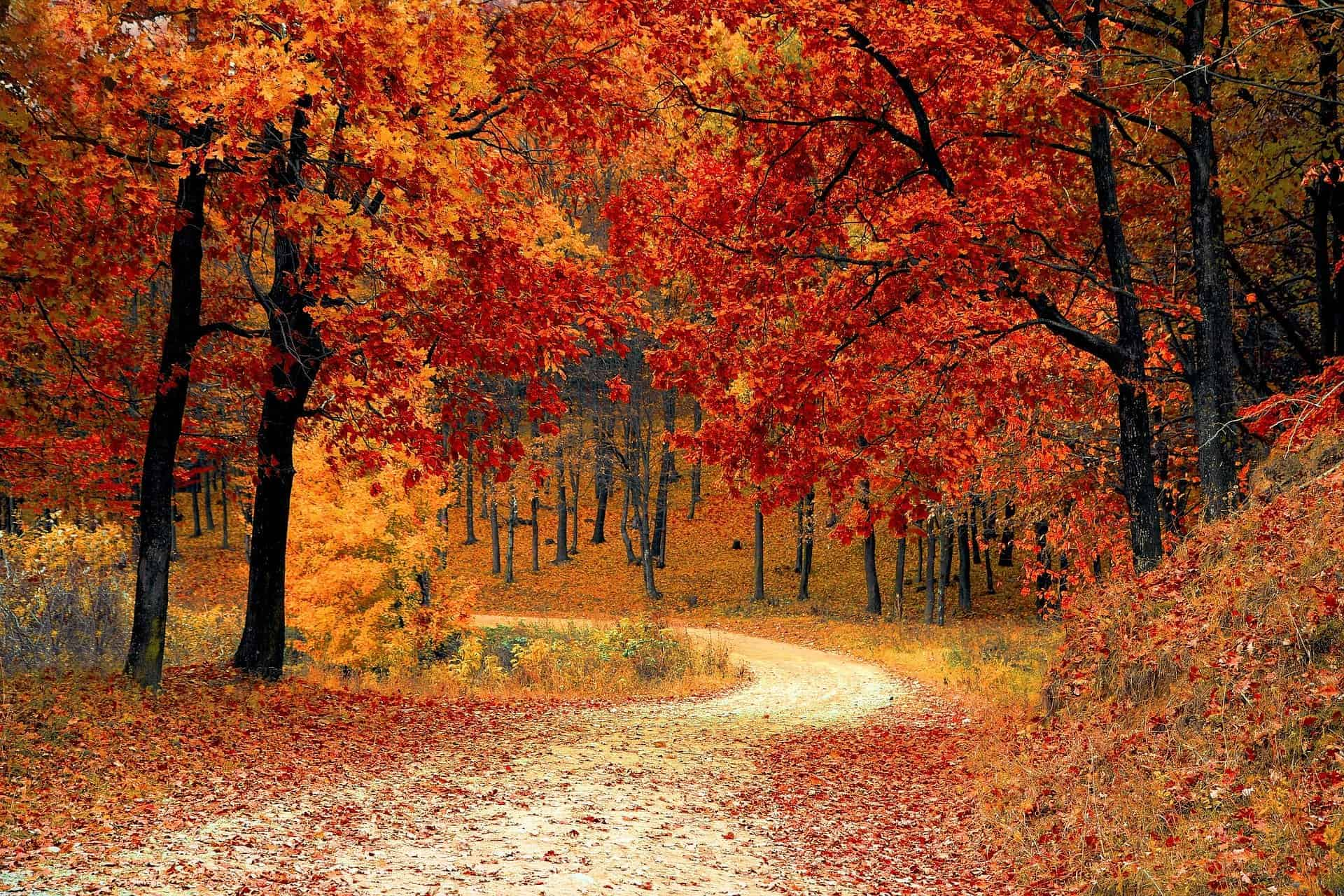 A magba kódolt igazságokbevezető gondolatok
A növények és a fák magot hoznak. Úgy vannak teremtve, hogy reprodukálják az életet. Sőt táplálják és fenntartsák az állatvilágot is, valamint az embert.
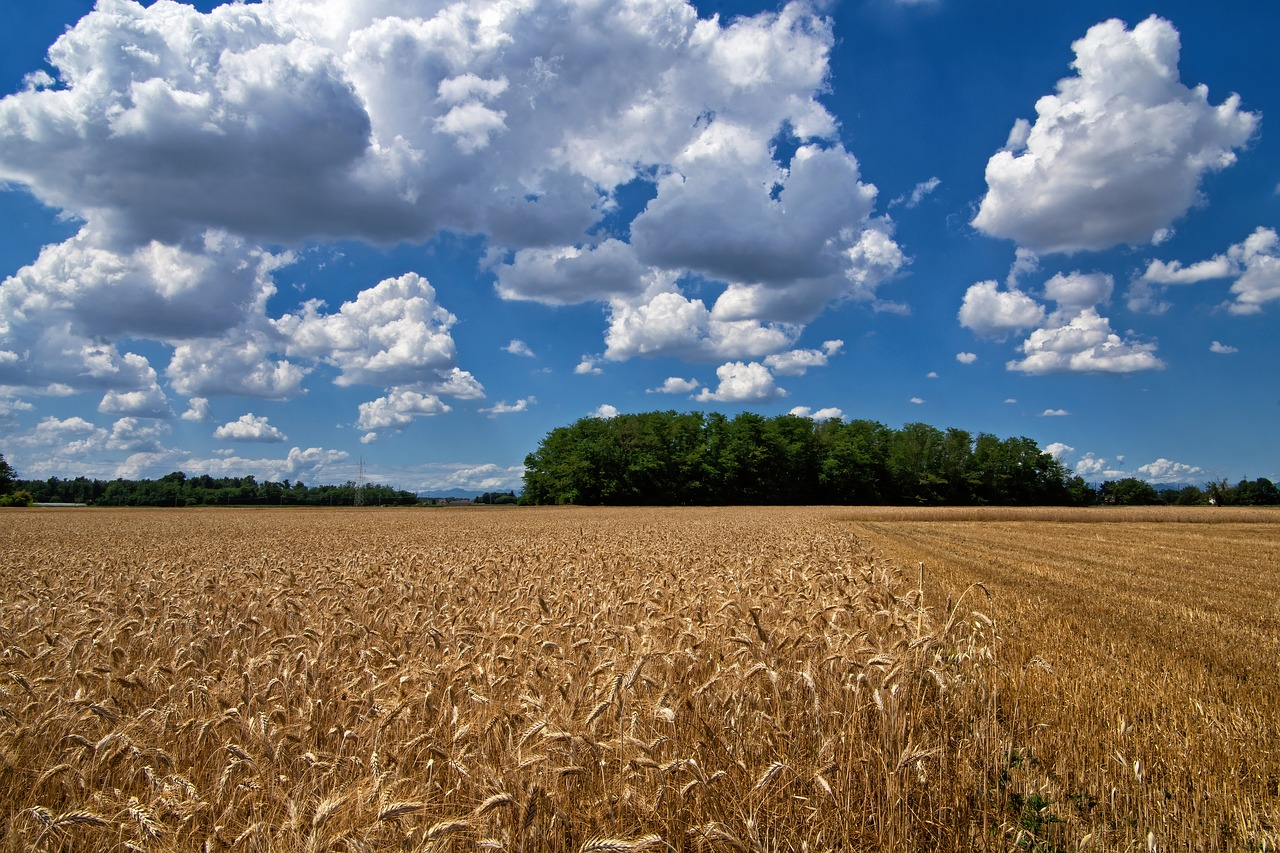 A magba kódolt igazságokbevezető gondolatok
Isten magokat ad a kezünkbe, és a magokon keresztül megtanít számunkra ezernyi igazságot.
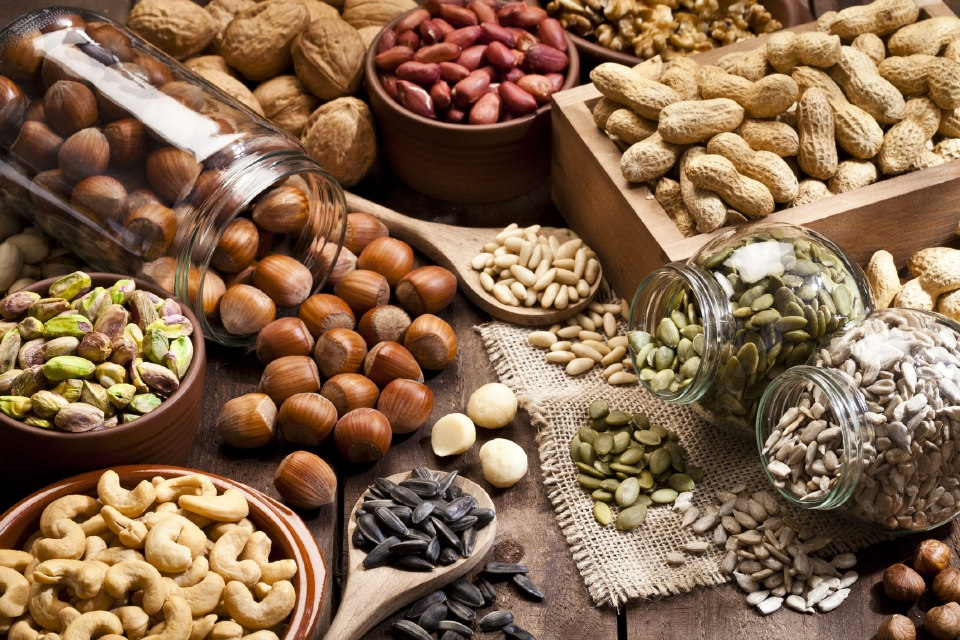 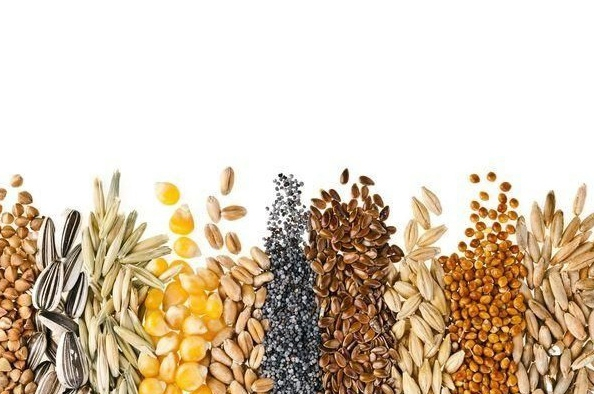 A magba kódolt igazságokbevezető gondolatok
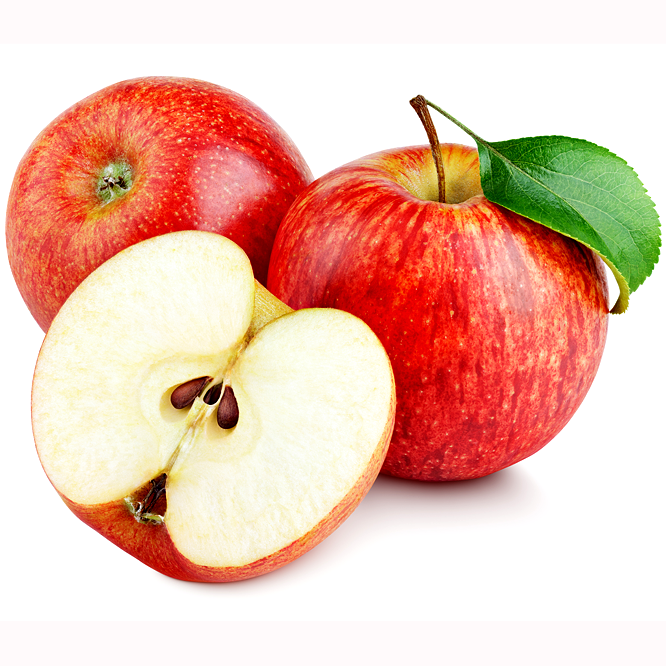 Egy magból egy növény származik, amely sok gyümölcsöt terem. És minden gyümölcsben sok mag van.


Mi a gyümölcse egy almafának?
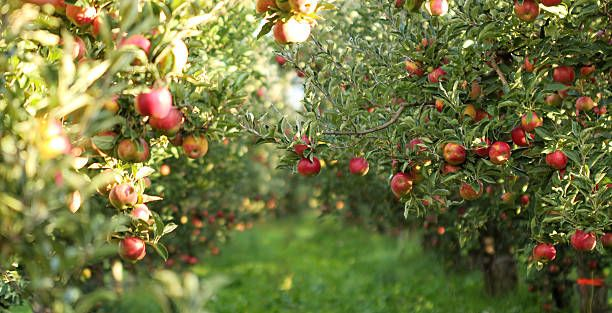 A természet törvényszerűségei példázzák számunkra a lelki törvényszerűségeket
 a magban benne rejlik az élet ereje, amely megfelelő körülmények között sok idő múlva is életre kelhet.
1968-ban egy amerikai őslakos sírjában találtak egy 600 éves magokból készített nyakláncot. Az egyik magot elültették és kicsírázott.
A Solowey faiskolában növekszik egy 35 cm-es pálmapalánta, amelyet egy 2000 éves magból csíráztattak ki. A növény a Matuzsálem nevet kapta.

A vetés és aratás törvényszerűségének a megértése megtanít Isten igazságaira ahhoz, hogy jól boldoguljunk az életben.
Láthatóban a láthatatlan
„Amíg csak föld lesz, nem szűnik meg a vetés és az aratás, a hideg és a meleg, a nyár és a tél, a nappal és az éjszaka.” 
1Móz 8,22
Az életünk folyamatos vetés és aratás.

Azt aratjuk, amit vetettünk.
És azt kell vetnünk, amit aratni szeretnénk.

Vetnünk is kell ahhoz, hogy arathassunk.
az ember feladata volt a kezdetektől fogva, hogy uralkodjon Isten világán – nem csupán gondját viselve, hanem ki is aknázva az Isten igen jó termési tervében rejlő lehetőségeket, hogy felnagyítsa mindazt a rendet és szépséget, amely ott rejlik Isten minden alkotásában.

Hogy Isten dicsősége egyre inkább látható legyen az egész teremtett világban!
A siker kulcsa a magok és a vetés
„Ne tévelyegjetek: Istent nem lehet megcsúfolni. Hiszen amit vet az ember, azt fogja aratni is.” 
Gal 6,7
A magba kódolt igazságokzáró gondolatok
„…mert ami megismerhető Istenből, az nyilvánvaló előttük, mivel Isten nyilvánvalóvá tette számukra. Láthatatlan valóját, azaz örök hatalmát és istenségét meglátja alkotásain az értelem a világ teremtésétől fogva. (Róm 1,19-20)

Ahogy látod a teremtett világot, és abban önmagad, meghatározza, milyen magokat vetsz el az életedben.
a látásod határozza mag minden döntésedet
a döntéseid irányítják cselekedeteidet
végső soron a látásod formálja az életed

Isten szándéka, hogy a világot az Ő dicsősége töltse be, és ezt rajtad keresztül valósítsa meg, aki az Ő képmását hordozod.